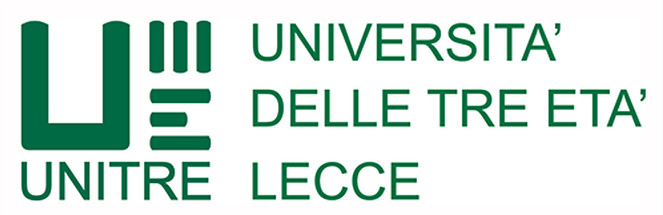 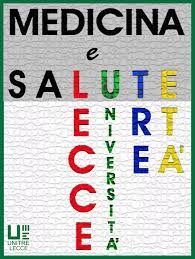 Anno Accademico2022-3023
La prevenzione dei tumori: un obiettivo possibile?
Dr. Mario F. A. Massa
Il tema è vastissimo, e certamente superiore alle mie possibilità di affrontarlo, ma cerchiamo di cogliere alcuni punti essenziali e utili praticamente. 
Dato l’intento divulgativo, le fonti di questo intervento sono state tratte dai media di comune diffusione e da Internet, evitando di scendere in incomprensibili tecnicismi da addetti ai lavori.
Alcuni argomenti saranno esposti più volte nella relazione, magari da punti di vista diversi e integrabili tra loro.
Potete interrompere in ogni momento per domande o chiarimenti. Cercherò di rispondere per quanto posso.
Queste diapositive saranno a breve pubblicate nel mio sito internet www.dottormassa.it e potranno quindi essere liberamente rilette e consultate.
Non sono un esperto di biologia dei tumori e non mi occupo di terapia del cancro, ma solo di diagnostica preventiva e per il monitoraggio successivo ai trattamenti e di divulgazione scientifica
Non so tutto sulla materia
Posso dire cose inesatte e se qualcuno mi corregge lo ringrazio
Lo scopo della presente conversazione è quello di sensibilizzare l’uditorio alla prevenzione del cancro, migliorando la consapevolezza sull’argomento
Verità scientifica
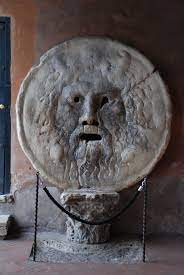 La scienza è un processo in divenire, che richiede di mettere continuamente in dubbio ciò che si è acquisito, farsi domande, andare ad approfondire sempre di più le conoscenze. 
Ne deriva che nella scienza quasi non esistono verità assolute, ma solo acquisizioni sperimentali, dimostrate vere provvisoriamente, valide per il tempo necessario a effettuare nuove scoperte, che dimostreranno false in tutto o in parte quelle precedenti.
UNO SGUARDO IN CASA NOSTRASecondo dati riportati dall’ANSA, diffusi in un webinar di Sanitanova, in Puglia nel 2019 si sono verificati 22.000 nuovi casi di cancro
Ciò vuol dire che sono “nati”:
 1800 ammalati di cancro al mese e 60 al giorno. 
Il 55% ha colpito uomini. 
A Lecce e Salento nello stesso periodo si osserva una incidenza di 722,6 casi ogni 100.000 abitanti: significa che ogni anno più di 700 famiglie (2 al giorno) devono affrontare un problema tumorale di un loro familiare nella nostra città o provincia.
Nel nostro territorio i tumori maligni più frequenti sono : 
polmone, 
prostata, 
mammella, 
colon-retto, 
utero. 
Come vedremo disponiamo di procedure efficaci di diagnosi precoce.
IL «PESO» SANITARIO DEL CANCRO

Sulla rivista medica The Lancet, tra le più autorevoli del settore, è stato pubblicato in settembre 2022 uno studio molto importante che ha confermato che il cancro è la seconda causa di morte al mondo in ambito sanitario.
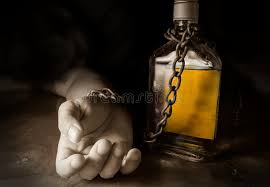 Nel 2019, però, più del 44% delle morti per cancro nel mondo è stato causato da fattori di rischio ben precisi e prevenibili: 
fumo, alcool, sovrappeso.
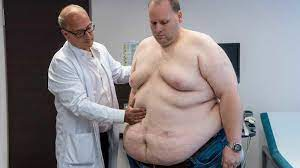 Quindi se riuscissimo a eliminare questi fattori di rischio salveremmo milioni di vite.
Ne deriva che sostenere un sano stile di vita, educando a questo i giovani, è vitale come l’ossigeno che respiriamo.
Ma, se ci guardiamo attorno, cominciando da questa sala, dalle nostre famiglie, dalle nostre amicizie, troviamo certamente moltissime persone e moltissimi giovani che fumano, eccedono con l’alcool, sono cicciottelli e/o obesi. Eppure viviamo in un Paese dove la cultura e l’informazione sono disponibili e circolano liberamente e dove la stragrande maggioranza degli individui queste cose le sa, più o meno, ma le trascura … serenamente.
Quindi dobbiamo impegnarci maggiormente sul piano educativo/informativo.
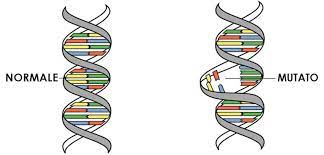 Il cancro deriva da una mutazione del DNA, l’acido nucleico delle nostre cellule, che blocca dei geni inibitori i quali non impediscono più così la moltiplicazione cellulare con anomale caratteristiche invasive e diffusive, afinalistica. 
Le mutazioni possono essere casuali, per errori “fisiologici” della replicazione cellulare (più frequenti con il progredire dell’età), o possono essere indotte da agenti esterni (chimici, fisici, biologici), detti “cancerogeni”. 
Non trascurabile è il ruolo della esposizione lavorativa e ambientale.
I telomeri
I telomeri, cioè le estremità dei cromosomi (cosa sono i cromosomi in parole semplici? I cromosomi sono strutture all'interno delle cellule che contengono i geni di una persona. I geni sono contenuti in cromosomi, che hanno sede nel nucleo cellulare. Il cromosoma contiene da centinaia a migliaia di geni. Ogni cellula umana normale contiene 23 coppie di cromosomi, per un totale di 46 cromosomi.), si sono rivelati un interessante obiettivo per gli interventi anticancro, poiché la loro integrità è un requisito indispensabile per garantire il potenziale di replica illimitata delle cellule tumorali. Il mantenimento della lunghezza dei cromosomi si basa sull'enzima telomerasi, che risulta attivato in quasi il 90% delle forme cancerose. Gli scienziati ritengono che interferendo con i telomeri, tramite un'azione diretta sul DNA telomerico o sulle proteine interessate al complesso del telosoma, si potrebbe danneggiare il potenziale proliferativo della malattia. Questi componenti rappresentano quindi nuovi obiettivi anticancro con un potenziale terapeutico e diagnostico di grande rilievo.
La vita della cellula non è immortale. Solo le cellule tumorali conquistano l'immortalità proliferando senza controllo a scapito dell'intero organismo. Per le cellule normali, invece, esiste un limite alla proliferazione, a cui negli anni '60 del secolo scorso fu dato il nome di limite di Hayflick, dal biologo cellulare che per primo lo osservò. In sostanza, il limite di Hayflick sta a indicare l'esistenza di una fase in cui, con l'avvio di un processo noto come senescenza cellulare, si arresta permanentemente ogni evento proliferativo della cellula. Si tratta di una forma di senescenza a livello cellulare che è alla base dell'invecchiamento dell'intero organismo, un meccanismo che l'evoluzione ha selezionato come arma contro lo sviluppo di tumori, proprio per la sua capacità intrinseca di bloccare la crescita delle cellule.
Quando, infatti, viene accidentalmente alterato e conseguentemente iperattivato uno di quei geni capaci di stimolare la proliferazione cellulare - i cosiddetti oncogeni, veri e propri acceleratori della trasformazione maligna - per tutta risposta la cellula mette in atto contromisure anti-proliferative scatenando proprio il programma di senescenza cellulare.
Per capire questo bisogna studiare i dettagli molecolari del processo di senescenza e gli eventi che vedono protagonisti i telomeri, ovvero le regioni di protezione all'estremità dei cromosomi, dove rimangono i segni delle avvenute divisioni cellulari e dove rimane traccia del tempo che passa e dei danni che il patrimonio genetico può subire nel corso della vita di una cellula. Lo scopo ultimo di queste ricerche è: decifrare i segnali molecolari che attivano il processo di senescenza cellulare e le sue dinamiche; comprendere il ruolo dei telomeri nell'invecchiamento e nel cancro; capire in che modo la senescenza cellulare blocca lo sviluppo tumorale.
Le cellule, in condizioni normali, hanno una limitata capacità di espansione: sono programmate per moltiplicarsi al fine di costruire e mantenere organi e tessuti, ma poi esauriscono il proprio potenziale proliferativo. Allora smettono di rispondere alla miriade di segnali che prima ne stimolavano la crescita, si arrestano in modo permanente e vanno incontro a cambiamenti morfologici e molecolari caratteristici. Un comportamento simile, però, possono sorprendentemente averlo anche le cellule tumorali, all'inizio della loro trasformazione. È quello che viene riscontrato, per esempio, in cellule normali costrette sperimentalmente a esprimere in modo anomalo un oncogene. Ed è anche ciò che si osserva nelle cellule di molte lesioni tumorali prima che diventino aggressive e maligne. La senescenza cellulare, in questi casi, funziona da sistema di difesa per arginare la progressione dei tumori, impedendo la moltiplicazione delle cellule.
Che sia senescenza legata all'invecchiamento o evocata all'insorgere di un cancro, la scintilla che innesca l'entrata di una cellula in questo stato di arresto permanente di ogni attività proliferativa è fondamentalmente la stessa: la presenza nel DNA di danni irrisolvibili e l'attivazione del DDR (dall'inglese DNA Damage Response), il complesso meccanismo molecolare di risposta a essi. A ogni divisione cellulare il genoma subisce in maniera del tutto fisiologica un particolarissimo danno: le punte estreme dei suoi cromosomi - i telomeri privi di geni - perdono pezzi per l'incapacità dei sistemi di copiatura del DNA di portare a termine le operazioni a livello di queste speciali regioni. È questo accorciamento progressivo dei telomeri che porta una cellula normale, con il trascorrere del tempo a smettere di proliferare. Consumato il DNA telomerico - che in pratica protegge dall'erosione il resto del materiale genetico ricco di geni - l'inesorabile processo finirebbe col mettere in pericolo l'integrità del genoma.
Però quando si arriva a questo punto di non ritorno scatta un allarme persistente, si attiva il DDR, che a sua volta porta la cellula alla senescenza. Sempre i telomeri, oltre a essere smangiati dal tempo, sono anche potenziali punti di accumulo di danni al DNA e fonti di allarmi continui perché, a differenza del resto del genoma, sono irreparabili in caso di rottura. E ancora i telomeri in modo particolare, ma anche tutto il resto del genoma, vengono stressati al punto da richiamare il DDR e con esso il programma di senescenza, quando la cellula viene iper-stimolata a proliferare e duplicare il proprio materiale genetico, come succede all'inizio della trasformazione tumorale, qualora venga alterato un oncogene.
Va precisato che raramente un unico fattore determina la insorgenza di un cancro. 
Solitamente l’origine è multifattoriale, con fattori predisponenti come familiarità, immunodepressione e senescenza (per i quali c’è poco da fare) e altri connessi allo stile di vita, sui quali invece si può intervenire efficacemente. 
Abbiamo quindi effettivamente strategie di prevenzione.
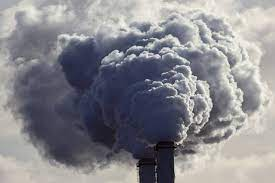 Per esempio, se consideriamo l’inquinamento atmosferico, vediamo che l’IARC (International Agency for Research on Cancer) ha accertato che le polveri sottili disperse nell’aria che respiriamo sono carcinogeni certi per l’uomo, almeno per il tumore polmonare, ma forse anche per il tumore della vescica, della mammella, per leucemie e tumori cerebrali infantili.
Ambiente e cancro
Il benzene, per esempio, contenuto in alcuni solventi e materiali per il lavaggio a secco, ma anche nel fumo di sigaretta, aumenta il rischio di leucemia. 
Le diossine sono sostanze che si producono nel corso di diversi processi produttivi e tendono ad accumularsi nell'ambiente e negli alimenti; 
altre sostanze pericolose sono contenute in alcuni pesticidi usati in agricoltura  
il cloruro di vinile, con cui venivano in contatto soprattutto gli addetti all'industria della plastica.
Gli idrocarburi aromatici policiclici, oltre che nel fumo di sigaretta e nei cibi cotti alla griglia, si trovano nei gas di scarico delle auto e nel fumo prodotto dalla combustione del legno nel camino o nelle stufe: oltre che tumori del polmone favoriscono lo sviluppo di quelli della pelle e dell'apparato urinario
La  scoperta del ruolo dell'amianto (anche detto asbesto) nella genesi di alcuni tumori dei polmoni e soprattutto della pleura, la sottile membrana che li riveste (mesoteliomi)  ha indotto le autorità a proibirne l'uso, un tempo diffuso soprattutto nell'edilizia.
 Altre sostanze potenzialmente cancerogene sono alcuni metalli (tra cui arsenico, berillio, cadmio, cromo, piombo e nichel).
Però:
Il fumo di sigaretta è all'origine del 71 per cento dei casi di cancro polmonare (con 5,1 milioni di decessi nel mondo), mentre allo smog è attribuibile l'8 per cento dei casi (pari a 1,2 milioni di decessi), secondo stime dell’OMS.
Quindi il ruolo della esposizione ambientale e lavorativa è molto significativo anche se può essere in buona parte messo sotto controllo.
Malattie e cancro
Mutazioni del gene APC (Adenomatous Polyposis Coli) possono invece provocare la poliposi adenomatosa familiare, che si manifesta con la formazione nell'intestino, fin dalla più giovane età, di centinaia di polipi, che con il passare del tempo tendono a diventare cancerosi.
Anche la sindrome di Lynch, come altre, aumenta il rischio di cancro al colon, pur in assenza di un gran numero di polipi: alle mutazioni genetiche che la determinano si associa nelle donne anche un maggior rischio di tumore dell'utero e dell'ovaio.
Un difetto nel gene che codifica per la proteina p53, un importante oncosoppressore, provoca la sindrome di Li-Fraumeni, in cui si riscontra un aumento del rischio di tumore al seno e al cervello, osteosarcomi, tumori dei tessuti molli e delle ghiandole surrenali.
Altre sindromi, raggruppate sotto la sigla MEN (Multiple Endocrine Neoplasia) sono caratterizzate da diverse combinazioni di tumori benigni e maligni in vari tessuti ghiandolari endocrini, dalla tiroide al pancreas, con formazioni tumorali in altri tessuti e talvolta anomalie di altro tipo.
Immunità e cancro
C’è un filo che lega malattie immunologiche e/o reumatiche e neoplastiche.
La maggiore incidenza di questi eventi è legata al meccanismo patogenetico della malattia infiammatoria autoimmune.
Le ricerche del Department of Medicine Solna del Karolinska Institutet di Stoccolma hanno messo in evidenza l’aumentato rischio di incidenza del tumore del collo dell’utero nelle pazienti con LES. 
Altri studi, invece, hanno legato sindrome di Sjögren e linfoma, artrite reumatoide e maggiore probabilità di tumore polmonare e linfoma. I fattori di rischio principali sono la durata e l’attività della malattia. Questo è un altro motivo per sottolineare quanto sia importante mantenere l’attività infiammatoria della malattia ai livelli più bassi possibili, anche grazie alla scelta del farmaco più adatto al caso del paziente.
In questi soggetti è fondamentale tutta la prevenzione che possiamo mettere in atto.
Diabete e cancro
Il diabete e il cancro sono due patologie croniche la cui diffusione è in costante aumento nel mondo. Gli studi epidemiologici suggeriscono che le persone che soffrono di diabete, in particolare di diabete di tipo 2, corrano un rischio maggiore di sviluppare alcuni tipi di tumori (pancreas, fegato, endometrio, colon-retto, seno, vescica). 
I meccanismi biologici che determinano questa associazione non sono chiari, anche se è plausibile che siano coinvolte le risposte cellulari a livelli elevati di zuccheri e insulina, e inoltre l’infiammazione. 
Gli esperti ritengono che l’associazione sia almeno in parte dovuta a fattori di rischio condivisi per le due malattie, come invecchiamento, obesità, alimentazione poco equilibrata e inattività fisica.
Stress e cancro
Per quanto riguarda il cancro, allo stato attuale non c'è alcuna ricerca che abbia dimostrato in maniera convincente un legame tra esposizione allo stress - per quanto intenso e prolungato - e l'insorgenza di una neoplasia. In passato alcuni studi, condotti prevalentemente in piccoli gruppi di donne, avevano suggerito una relazione, in particolare con il rischio di tumore mammario, che però non è stata confermata. Peraltro i metodi utilizzati non erano molto affidabili
Nel 2013 un'ampia metanalisi ha verificato l'effetto dello stress legato al lavoro in più di 116.000 uomini e donne residenti in vari Paesi europei, che sono stati seguiti per oltre 12 anni. 
 Il risultato ha indicato che non c'è nesso tra questo tipo di stress e il rischio di tumore a intestino, polmone, seno o prostata.
Si può comunque affermare che, come suggeriscono al MD Anderson Cancer Center, “lo stress crea un ambiente favorevole per lo sviluppo del tumore” e per questa ragione è importante cercare di evitarlo, rivolgendosi se necessario anche a esperti per il necessario supporto psicologico.
Parte Seconda:
La prevenzione primaria e secondaria del cancro
La prevenzione primaria si basa sulla modifica di stili di vita pericolosi come fumo di sigaretta, consumo di alcool, sovrappeso corporeo, sovraesposizione solare e sulla adozione di alcune vaccinazioni. Il suo fine è impedire la insorgenza del cancro.
La prevenzione secondaria si basa sulla applicazione a strati di popolazione ben individuati di procedure di screening, cioè di diagnosi precoce, come il PAP test (ogni 3 anni dai 25 anni in su), dell’HPV test (test del papilloma virus, dai 35 anni in su), della mammografia (ogni due anni dai 45 ai 69 anni), degli esami per il tumore del colon a partire dai 50 a. ogni 3 anni. Questi screening sono gratuiti e offerti dal Servizio Sanitario Regionale. Vedremo poi però anche gli screening di carattere individuale e non di popolazione (non coperti da SSR). Il suo fine è rilevare quanto prima possibile un cancro per curarlo tempestivamente nel migliore dei modi.
I progressi diagnostici, i nuovi farmaci e le terapie combinate, gli screening di popolazione hanno consentito di ridurre in Italia la mortalità per cancro tra il 2015 e il 2021 del 10% negli uomini e dell’8% nelle donne. 
Anche la sopravvivenza a 5 anni dalla diagnosi dei casi di cancro è migliorata: fino al 2018 per tutti i tumori si attesta intorno al 60% negli uomini e al 65% nelle donne: le donne si avvantaggiano molto dei miglioramenti nella diagnosi precoce e nel trattamento del tumore della mammella, con sopravvivenza a 5 a. dalla diagnosi fino a quasi l’88%.
CIO’ DIMOSTRA CHE LA PREVENZIONE E’ EFFICACE
Tra i fattori cancerogeni evitabili, oltre all’inquinamento atmosferico che potrebbe essere tenuto sotto controllo,  il principale è il fumo di sigaretta. Se lo eliminassimo, elimineremmo fino al 90% i tumori polmonari e delle vie aeree. 
Il fumo è associato però a ben 17 tipi di cancro: oltre a bocca / naso /faringe/laringe e vie respiratorie, esso può provocare tumori in esofago, stomaco, fegato, pancreas, colon, reni, vescica, leucemia, mammella femminile, cervice uterina e ovaie. 
Il fumo contiene oltre 4000 sostanze chimiche dannose e gli effetti negativi sono cumulativi, cioè aumentano con l’aumentare dell’esposizione. 
Si presume che una astensione dal fumo per 15 anni almeno possa riportare alla norma il rischio di ca. polmonare in chi ha fumato, soprattutto se non si è fumato molto e per molto tempo.
L’alcool provoca tumori dell’apparato digerente, di bocca / faringe / laringe, e della mammella femminile. Il fattore chimico cancerogeno è l’etanolo. 
C’è però la possibilità di un consumo moderato dell’alcool, che non si associa a malattia tumorale se non coopera con altri fattori. 
Il 90% dei tumori causati dall’alcool è correlato a consumi superiori a due unità alcooliche al giorno (una unità alcoolica = 12 g di etanolo, in pratica equivalenti a una lattina di birra, a un bicchiere di vino di meno di 125 ml, a non più di 40 ml di alcoolici diversi da vino e birra). 
Rimane però un 10% almeno di cancri alcool-correlati con uso di dosi minori giornaliere, con rischio più elevato per la donna.
Il sovrappeso e l’obesità sono associati a tumori di bocca / faringe / laringe, esofago, stomaco, pancreas, colecisti, fegato, colon e retto, reni, prostata, endometrio e ovaie, mammella femminile nella donna in menopausa. 
Altri tumori in altre sedi anatomiche sono più debolmente correlati all’eccesso di peso corporeo. 
Il processo cancerogeno parte dall’eccesso di calorie che provoca un aumento del grasso viscerale, sede in cui si producono ormoni che stimolano la proliferazione di cellule sensibili, e a uno stato di flogosi cronica e dismetabolismo, favorenti la crescita tumorale (come fa anche la insulino resistenza). 
Il normopeso eviterebbe fino al 3% dei tumori maschili e fino al 9% dei tumori femminili.
Come fare per evitare o correggere sovrappeso e obesità? 
Ogni adulto dovrebbe svolgere attività fisica nella misura di almeno 30 minuti al giorno, sia aerobica che di tonificazione muscolare. 
L’anziano deve fare più attività fisica, sebbene moderata. 
Per esempio: interrompere periodicamente le attività sedentarie, salire le scale a piedi, andare in giro a piedi o in bicicletta, parcheggiare lontano dal posto in cui dobbiamo andare e fare a piedi il tratto rimanente, muoversi durante il lavoro camminando in ufficio o all’esterno nelle pause.
Centrale è ovviamente l’alimentazione. Una sana alimentazione non solo previene il sovrappeso/obesità, ma introduce nell’organismo nutrienti che svolgono una vera e propria attività di prevenzione del cancro, come alcuni antiossidanti.
La ben nota dieta mediterranea è il modello ideale, basandosi su frutta, verdura, frutta secca, cereali, legumi, olio di oliva e riducendo il consumo di alimenti di origine animale.
Le linee guida nazionali italiane prevedono fino a 450 g al giorno di frutta e 500 g di verdure, con almeno 25 g di fibra.
L’uso mediante integratori di singole componenti dietetiche come fibre, vitamine, sali minerali, antiossidanti non garantisce lo stesso effetto dell’uso di alimenti freschi e non va consigliato (se non in casi particolari di patologia).
Le fibre hanno un ben dimostrato effetto probiotico, favorendo lo sviluppo di un corretto ambiente microbiologico intestinale, fondamentale per l’equilibrio delle attività dell’organismo.
Attenzione alle AFLATOSSINE.
Le aflatossine sono micotossine prodotte da due specie di Aspergillus, un fungo che si trova soprattutto in zone caratterizzate da clima caldo e umido. Si prevede che il cambiamento climatico avrà un impatto sulla presenza di aflatossine negli alimenti in Europa. Poiché le aflatossine sono note per le loro proprietà genotossiche e cancerogene, l'esposizione del consumatore tramite gli alimenti deve essere mantenuta quanto più bassa possibile. Le aflatossine possono essere presenti in prodotti alimentari come arachidi, frutta a guscio, granoturco, riso, fichi e altra frutta secca, spezie, oli vegetali grezzi e semi di cacao, a seguito di contaminazioni fungine avvenute prima e dopo la raccolta. In natura esistono diversi tipi di aflatossine. L'aflatossina B1 è la più diffusa nei prodotti alimentari ed è una delle più potenti in termini di genotossicità e cancerogenicità. È prodotta sia dall’Aspergillus flavus sia dall’Aspergillus parasiticus. L'aflatossina M1 è uno dei principali metaboliti dell'aflatossina B1 nell'uomo e negli animali e può essere presente nel latte proveniente da animali nutriti con mangimi contaminati da aflatossina B1.
Attenzione all’acrilammide. E’ una sostanza cancerogena che nasce dalla cottura a temperature elevate superiori a 120 °C degli amidi, tipo fritture. Il rischio è basso ma non nullo. 
Nel 2011 i risultati pubblicati sul British Journal of Cancer di uno studio condotto con 17.000 partecipanti hanno mostrato una frequenza maggiore di cancro al colon rispettivamente del 56 per cento e del 59 per cento in chi consumava la carne più grigliata o più cotta.
Attenzione a carni rosse e trattate: un eccesso di grassi e di sale è facile da raggiungere. 
Sembra accertato che un consumo giornaliero di oltre 50 g di carne lavorata possa portare a un aumento del rischio di cancro del colon fino al 16%. 
Molto più basso il rischio per consumi di carni rosse fresche, sostanzialmente sicuri fino a 100 g al giorno.
Quindi non abolire le carni ma limitare il loro uso: 100 g a settimana per le carni rosse fresche, 50 g occasionalmente per salumi, prosciutti e simili.
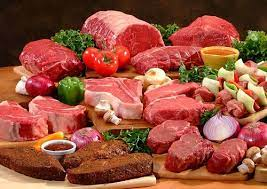 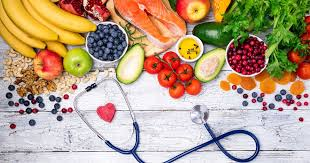 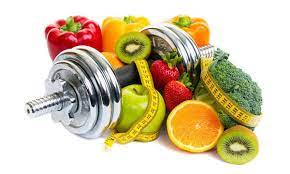 Parte Terza: FAQ
Domande frequenti sul cancro
1: I cellulari?
No, un minimo rischio forse c’è per neurinoma dell’acustico e glioma cerebrale.
2: I campi elettromagnetici?
No, ma sono richiesti ulteriori studi osservazionali.




3: I farmaci?
Sì alcuni farmaci sono correlati a 
eventi neoplastici 
(estroprogestinici, antiipertensivi, diuretici, antitumorali, ormoni per TOS)
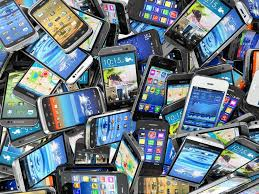 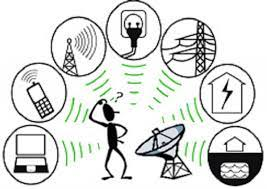 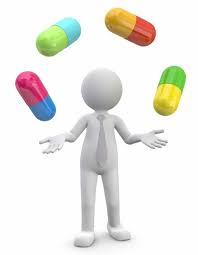 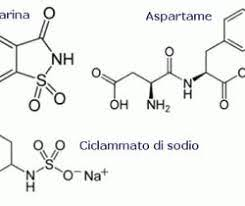 4: I dolcificanti artificiali?
 Non ci sono pericoli alle dosi normalmente utilizzate
 Fa molto più danno lo zucchero.
5: I pesticidi?
Sono necessari ulteriori studi, 
al momento prevale il principio di cautela
6: Gli OGM?
No, nessuna evidenza fino ad oggi
7: I cosmetici?
No, ma alcuni parabeni 
sono stati eliminati dall’uso. 
Anche qui prevale il principio di cautela.
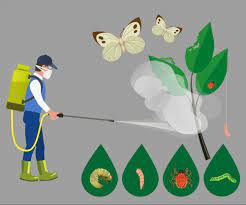 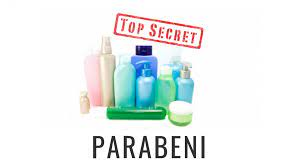 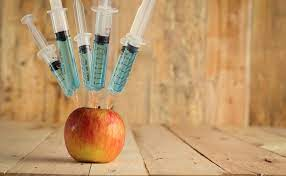 8: Coloranti e additivi alimentari?
Solo per nitrati e nitriti vi sono dei sospetti
9: Le radiazioni ionizzanti?
Sì, possono provocare numerosi tipi di tumori




10: Le lampade abbronzanti?
Sì, il rischio c’è soprattutto per i giovani 
relativamente a tumori cutanei come anche 
il melanoma
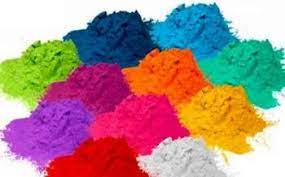 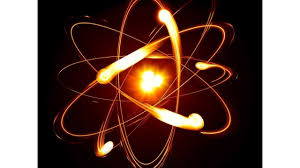 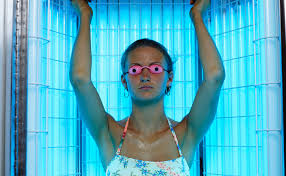 Faq 11: Il Radon causa il cancro?
Il radon è un gas radioattivo naturale che si forma nella crosta terrestre. È parte di una lunga catena di decadimento radioattivo che inizia con l'uranio presente nelle rocce e nel suolo da quando si è formata la Terra. La presenza del radon non è rilevabile dagli esseri umani in quanto incolore e inodore, ma è misurabile a causa della sua radioattività. Il gas radon entra nelle abitazioni attraverso il suolo. In alcune è possibile rilevarne alte concentrazioni, specie nelle zone caratterizzate da rocce e terreni particolarmente ricchi di uranio naturale. Tracce di radon possono anche essere presenti nei materiali da costruzione e nell'acqua potabile, ma nella maggior parte dei casi causano un'esposizione alle radiazioni molto inferiore rispetto al radon proveniente dal suolo.
Mentre il radon è di per sé un gas, i prodotti del suo decadimento radioattivo non lo sono e quindi si attaccano alle particelle di polvere nell'aria. Una volta respirati tali prodotti, le radiazioni da essi emesse possono danneggiare i nostri polmoni.
L'esposizione al radon aumenta il rischio di cancro polmonare. Il rischio aggiuntivo è proporzionale alla concentrazione di radon nell'aria che respiriamo e alla durata dell'esposizione.
FAQ 12: Fillers e cancro
L’uso di acido ialuronico è soggetto a numerose controindicazioni, tra queste anche la presenza di una neoplasia attiva
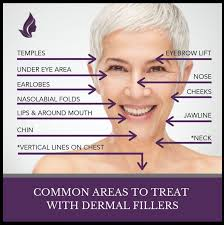 FAQ 13: Protesi mammarie al silicone e cancro
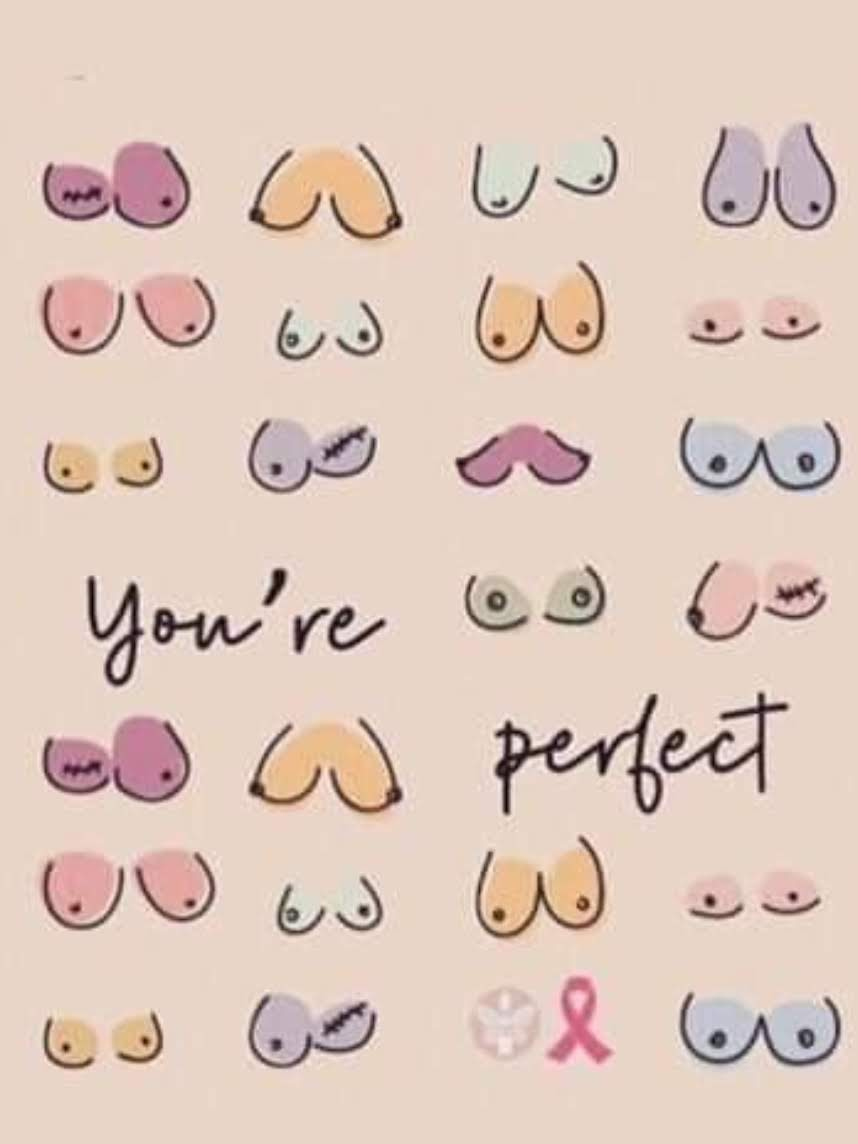 Alcune protesi al silicone potrebbero causare in rarissimi casi un linfoma con altissime probabilità di guarigione. Non c'è alcuna emergenza ma occorre monitorare.
Negli anni è stato sollevato un dubbio sulle protesi e in particolare sul presunto legame tra l’utilizzo di quelle testurizzate, le più usate oggi perché hanno una superficie rugosa che riduce il rischio di contrattura capsulare, e lo sviluppo di una particolare forma di tumore.
Alcune analisi hanno infatti segnalato che le donne portatrici di queste protesi sono più esposte a un raro tipo di linfoma .
Si parla probabilmente di alcune centinaia di casi nel mondo, secondo il Ministero della salute 41 casi in Italia, dove ogni anno si impiantano circa 51.000 protesi (37.000 per ricostruzione dopo intervento).
Il presunto legame, ancora da chiarire in maniera certa, non deve però spaventare: rispetto alle protesi impiantate i casi di linfoma sono assai rari e la malattia, quando si manifesta, ha altissime probabilità di guarigione.
L'uso dei cellulari può causare un tumore al cervello?
No, le prove disponibili non sono sufficienti per affermare che vi sia un nesso, in particolare per i cellulari di nuova generazione. Un lieve aumento di rischio è stato segnalato dai risultati di alcuni studi solo per il neurinoma e il glioma.
Le onde a radiofrequenza non sono in grado di indurre mutazioni ma possono provocare il riscaldamento dei tessuti a diretto contatto con le apparecchiature che le emettono, come i cellulari.
Studi sperimentali in colture cellulari e in animali di laboratorio hanno prodotto risultati discordanti. Quando hanno mostrato un nesso tra esposizione e tumori, le intensità e frequenze a cui sono stati esposti gli animali e le cellule in laboratorio sono difficilmente paragonabili a un utilizzo normale del cellulare.
Gli studi epidemiologici retrospettivi e prospettici non hanno finora mostrato alcun legame tra l’uso del cellulare e i tumori cerebrali con l'eccezione del 10 per cento dei soggetti che hanno usato il telefono in modo molto intensivo. Anche gli studi epidemiologici, però, hanno mostrato un possibile incremento di rischio per il neurinoma del nervo acustico.
Alla luce delle conoscenze attuali, i cellulari sono ritenuti dagli esperti e dalle agenzie internazionali come sicuri, con la raccomandazione però di utilizzare gli auricolari e di tenere l'apparecchio quando è inattivo lontano dal corpo.
L'Agenzia internazionale per la ricerca sul cancro dell'OMS (IARC) ha classificato le onde a RF tra i "possibili carcinogeni umani" sulla base delle prove ancora limitate di una relazione con i tumori cerebrali (e della mancanza di prove di un legame con altri tipi di tumori). 
Altre agenzie come le statunitensi Environmental Protection Agency (EPA) e il National Toxicology Program (NTP) hanno scelto di non classificare i cellulari tra i carcinogeni potenziali. Allo stesso modo si sono comportati finora la Food and Drug Administration (FDA) e i Centers for Disease Control di Atlanta (CDC).
Il National Cancer Institute statunitense (NCI) e Cancer Research UK (CRUK) ritengono che ulteriori ricerche siano necessarie per valutare complessivamente gli effetti dei cambiamenti tecnologici; in attesa di sviluppi considerano i cellulari sicuri se utilizzati con gli auricolari.
I telefoni cellulari funzionano ricevendo e inviando segnali ai ripetitori di segnale più vicini. Per questo utilizzano onde a radiofrequenza (RF), una forma di energia elettromagnetica che si situa tra le onde radio a media frequenza e le microonde. Si tratta di una forma di radiazione non ionizzante, quindi incapace di indurre mutazioni cancerogene in maniera diretta (come è invece il caso con i raggi X che si usano per esempio per gli esami diagnostici).
Le onde a radiofrequenza, però, se intense, possono scaldare i tessuti (come accade con le microonde, utilizzate per cucinare i cibi). Le onde RF sono generate dall'antenna del cellulare, dove sono più intense, mentre la loro energia decresce man mano che ci si allontana dall'apparecchio. Più l'antenna è vicina alla testa della persona, maggiore è l'esposizione alle onde RF e l'assorbimento di energia da parte dei tessuti: un fenomeno facilmente verificabile utilizzando il cellulare per qualche minuto vicino all'orecchio ma senza appoggiarlo e valutando come i tessuti si scaldano anche in assenza di un contatto diretto.
Alcuni fattori possono diminuire la quantità di onde RF assorbite dal corpo, per esempio l'uso di auricolari e la vicinanza a un ripetitore nel momento in cui si usa l'apparecchio. La massima emissione di onde RF avviene infatti quando il cellulare cerca la linea (per esempio durante una chiamata effettuata dal treno o dall'auto, in cui il cellulare deve agganciare diversi ripetitori man mano che il mezzo di trasporto si sposta).
La quantità di onde RF assorbite da un'unità di tessuto biologico per unità di tempo è nota col nome di "tasso specifico di assorbimento" o SAR (acronimo di specific absorption rate). I diversi modelli di cellulare hanno anche diversi SAR: il limite massimo autorizzato in Europa è di 2 watt per kg misurati su 10 grammi di tessuto. Il valore di SAR è in genere indicato sull'apparecchio o sul sito del produttore e tra i modelli più recenti non mancano quelli che si collocano a livelli di SAR inferiori a 0,5 watt per kg.
E i campi elettromagnetici?
È vero che i campi elettromagnetici aumentano la probabilità che insorga il cancro?
No, non ci sono attualmente prove scientifiche sufficienti a sostenere un rapporto diretto di causa ed effetto tra l’esposizione a campi elettromagnetici e il cancro, ma la comunità scientifica concorda sul fatto che sono necessari ulteriori studi.
I campi elettromagnetici sono generati sia da sorgenti naturali che da apparecchi di uso comune e, di conseguenza, ad essi siamo costantemente esposti. 
Nonostante le onde elettromagnetiche penetrino nel corpo umano e possano causare riscaldamento dei tessuti, i livelli a cui siamo normalmente esposti sono al momento sufficientemente bassi da non creare preoccupazione. 
Studi di correlazione tra esposizione a campi elettromagnetici e aumento del rischio di cancro sono ancora in corso, soprattutto per valutare eventuali effetti a lungo termine. Enti internazionali, come lo IARC e l'Organizzazione Mondiale della Sanità, raccomandano un continuo controllo e monitoraggio del fenomeno. 
Finora però le numerose ricerche epidemiologiche e di laboratorio hanno fornito solo poche prove di una relazione diretta di causa ed effetto tra campi elettromagnetici e insorgenza del cancro e sono quindi necessari ulteriori approfondimenti.
Farmaci e Cancro
Gli inibitori del Sistema Renina-Angiotensina (Ace-inibitori e sartani) e i diuretici tiazidici, in particolare l’Idroclorotiazide sono stati recentemente associati ad alcuni tipi di cancro. I primi due sembrerebbero correlati ad un aumentato rischio di tumore al polmone [6], tumore al seno specialmente nelle donne in pre-menopausa [7] e tumori della pelle come il melanoma maligno [8]; mentre l’uso di Idroclorotiazide sembra correlato principalmente ad un più elevato rischio di contrarre tumori cutanei, come il carcinoma spino-cellulare (SCC) e carcinoma basocellulare (BCC), ma non il melanoma maligno [9]; tuttavia anche su questa associazione vi sono evidenze controverse
Estroprogestinici e tumori
Gli studi sull'influenza della pillola contraccettiva sullo sviluppo di tumori sono complicati dal fatto che alcuni effetti sono rilevabili solo dopo molti anni dall'utilizzo. Nel frattempo le pillole in commercio cambiano sia come dosaggi sia come formulazioni, rendendo difficile applicare i risultati di tali studi alla situazione attuale.
Esistono però sufficienti dimostrazioni del fatto che la pillola anticoncezionale aumenta un poco il rischio di cancro al seno, alla cervice uterina e al fegato, e riduce in modo significativo il rischio di cancro dell'ovaio e dell'endometrio.
Il rischio di cancro alla cervice uterina è indiretto, legato all'infezione da HPV (chi usa la pillola non usa in genere il preservativo che riduce la trasmissione del virus). Con la diffusione del vaccino anti-HPV questo legame dovrebbe nel tempo scomparire.
La pillola induce la formazione di tumori epatici benigni mentre non è associata alle forme maligne.
L'aumento di rischio è comunque legato al rischio individuale di partenza, che può variare da donna a donna.
Nella valutazione di questo metodo contraccettivo devono essere considerati altri fattori oltre a quelli del rischio oncologico.
Dal momento che gli ormoni prodotti naturalmente dalla donna possono favorire la comparsa di alcuni tumori come il cancro del seno, i ricercatori si sono chiesti se l'uso di pillole contraccettive, che contengono lo stesso tipo di ormone in forma sintetica, fosse in grado di influenzare il rischio individuale di ammalarsi di cancro.
Inoltre, c’è anche la possibilità che i contraccettivi orali aumentino il rischio di ammalarsi di tumore della cervice in maniera diretta, rendendo le cellule della cervice uterina più suscettibili a infezioni persistenti da ceppi di HPV ad alto rischio.
Gli esperti hanno individuato anche diversi meccanismi attraverso cui i contraccettivi orali potrebbero ridurre il rischio di sviluppare tumori. Tra questi, la soppressione della proliferazione delle cellule dell’endometrio, la riduzione del numero di ovulazioni, con la conseguente riduzione anche dell’esposizione ai naturali ormoni femminili legati al tumore ovarico, e infine la diminuzione dei livelli di acidi biliari nel sangue con conseguente protezione contro il tumore del colon-retto.
Per la minipillola il rischio sembra sovrapponibile a quello della pillola combinata. Per quel che riguarda la pillola combinata, la più utilizzata, gli studi sono più numerosi. Nonostante ciò, presentano anch'essi risultati contraddittori. In generale dimostrano una riduzione del rischio di ammalarsi di cancro dell'ovaio, dell'endometrio e del colon, e un aumento del rischio di ammalarsi di cancro del seno, della cervice uterina e del fegato.
I risultati di uno studio che ha seguito 46.000 donne britanniche per oltre 30 anni, pubblicati nel 2017 sull'American Journal of Obstetrics and Gynaecology, mostrano che la pillola combinata aumenta il rischio di sviluppare un tumore del seno o della cervice uterina, ma questo incremento del rischio si azzera entro 5 anni da quando si smette di assumere il contraccettivo orale. Dallo stesso studio emerge anche che la pillola riduce il rischio di ammalarsi di cancro del colon-retto, dell'endometrio e dell'ovaio negli anni di assunzione e che il beneficio dura per oltre 30 anni una volta interrotta l’assunzione.
Le conclusioni sono che la pillola ha un effetto "neutro" sul rischio complessivo dei diversi tipi di cancro.
Anche questo studio, però, è stato contestato perché analizza il destino di donne che hanno preso la pillola dal 1969 in poi (quindi in una situazione molto diversa da quella attuale) e per un tempo medio di 3,5 anni (probabilmente più breve di quello comune oggi tra le donne che scelgono questo mezzo contraccettivo).
Nel 2017 sono stati pubblicati sul New England Journal of Medicine i dati raccolti da un importante studio danese, che confermano come le donne che hanno assunto i contraccettivi orali abbiano una probabilità maggiore (intorno al 20 per cento in più di rischio relativo) di sviluppare un cancro al seno rispetto a quelle che non li hanno mai usati. Secondo i risultati dello studio, l’aumento del rischio relativo varia dallo 0 al 60 per cento a seconda del tipo di pillola utilizzata e della durata generale del trattamento.
Viceversa, le donne che hanno usato contraccettivi orali hanno un rischio relativo di sviluppare un cancro dell’endometrio di circa il 30 per cento inferiore rispetto a chi non li ha mai assunti, con una riduzione sempre maggiore quanto più a lungo si utilizza il farmaco. L’effetto perdura per alcuni anni dopo l’interruzione. Inoltre un’analisi delle donne che hanno partecipato al NIH-AARP Diet and Health Study ha dimostrato che è particolarmente pronunciato in quelle che fumano e in quelle obese, due categorie di persone già notoriamente a rischio.
I contraccettivi orali riducono tra il 30 e il 50 per cento il rischio di sviluppare un cancro dell’ovaio, con un effetto che dura anche fino a 30 anni dopo l’interruzione. La riduzione del rischio si riscontra anche nelle donne portatrici di mutazioni dei geni BRCA1 e BRCA2.
Infine, l’uso di contraccettivi orali è associato a una riduzione del rischio relativo di ammalarsi di cancro del colon-retto del 15-20 per cento circa.
Terapia ormonale sostitutiva in menopausa

Un ampio studio osservazionale pubblicato sul BMJ conferma l’associazione tra l’uso della terapia ormonale sostitutiva e l’aumento del rischio di cancro al seno, in particolare per le donne anziane.
L’analisi ha riguardato il tipo di terapia ormonale sostitutiva (solo estrogeni e terapia combinata estrogenica e progestinica), l’uso recente (1-5 anni) e passato (5 o più anni) e il periodo di utilizzo (breve termine – meno di 5 anni oppure lungo termine – 5 anni o più).
Tra i fattori rilevanti presi in considerazione c’erano il fumo, il consumo di alcol, condizioni preesistenti (comorbilità), storia familiare e altri farmaci prescritti.
Nel complesso, l’esposizione alla terapia ormonale era più comune tra i casi di cancro al seno rispetto ai controlli (34% contro 31%). Gli aumenti del rischio erano per lo più associati ai trattamenti estro-progestinici, ma piccoli aumenti si riscontravano anche nei trattamenti a base di soli estrogeni.
Ad esempio, per le utilizzatrici a lungo termine, rispetto al “nessun uso”, si è verificato un aumento del rischio associato del 15% di sviluppare il cancro al seno per la terapia con soli estrogeni, mentre per la terapia combinata (estrogeni e progestinici) l’aumento è stato del 79%.
L’uso passato a lungo termine della terapia a base di soli estrogeni e l’uso passato a breve termine di estro-progestinici non sono stati associati a un aumento del rischio. Tuttavia, il rischio associato all’uso in passato a lungo termine di estro-progestinici è rimasto aumentato (16%).
In generale quindi lo studio conferma che l’esposizione alla maggior parte dei farmaci per la terapia ormonale sostitutiva è associata a un aumento del rischio di cancro al seno e che i livelli di rischio variano tra i tipi di terapia ormonale sostitutiva, con rischi più elevati per i trattamenti ormonali combinati e per una maggiore durata di utilizzo. Tuttavia, quegli stessi risultati suggeriscono anche un minore aumento dei rischi di cancro al seno associato all’uso di una terapia ormonale sostitutiva a lungo termine e un calo più pronunciato del rischio una volta che la terapia viene interrotta, fornendo un certo controbilanciamento ai rischi più alti del previsto riportati nella metanalisi pubblicata nel 2019 che rappresenta il principale riferimento dello studio.
Chemioterapia e cancro.
Tra i cancerogeni diretti ci sono anche alcuni farmaci antitumorali, questo perché danneggiando il DNA distruggono le cellule tumorali. Sono citostatici e citotossici per cellule in attiva replicazione, quindi tumorali, ma anche normali.
ORGANI BERSAGLIO Pelvi, cute, vescica, sistema linfatico ed ematopoietico 
PRINCIPALI ATTIVITÀ A RISCHIO Produzione di chemioterapici antiblastici Preparazione, somministrazione, smaltimento di chemioterapici antiblastici in ambiente sanitario
Dolcificanti artificiali e cancro
I dolcificanti artificiali non sono sostituti perfetti dello zucchero. Proprio come lui, hanno potenziali rischi per la salute, ma tutto, come sempre, dipende dalle quantità. Dovrebbe essere questo l'insegnamento da trarre dal nuovo studio pubblicato sulla rivista scientifica PloS Medicine, in cui un consumo elevato di edulcoranti, in particolare aspartame e acesulfame K, è stato associato, nel giro di otto anni, a un maggiore rischio di cancro.
L’uso comune non è pericoloso in alcun modo.
In uno studio come questo può verificarsi una causalità inversa. E cioè, dato che i dolcificanti sono utilizzati soprattutto da chi è obeso o in sovrappeso come strategia di perdita di peso oppure da chi è diabetico per la gestione dei picchi glicemici, la causalità inversa si verifica nel senso che questi soggetti sono più esposti allo sviluppo di un tumore. Quindi non sarebbe tanto il dolcificante che aumenta il rischio di cancro, ma è chi ne fa maggiore uso che, già di per sé, ne è più esposto.
Pesticidi e cancro
Lo IARC (International Agency for Research on Cancer) di Lione, massima autorità in materia di studio degli agenti cancerogeni, ha inserito nel Gruppo 2A, quello che racchiude le sostanze probabilmente cancerogene per gli esseri umani, ma per le quali le evidenze sono ancora limitate, tre principi attivi ampiamente utilizzati nella composizione di fitofarmaci: malathion, diazinon e glifosato.Lancet Oncology ha pubblicato un sunto delle motivazioni che hanno portato 17 esperti da 11 paesi a giungere a questa conclusione, mentre le valutazioni dettagliate saranno pubblicate sulla Monografia 112 dello IARC.
Il malathion è un insetticida utilizzato non solo in agricoltura, ma anche in igiene pubblica (per esempio per combattere i pidocchi) e per la disinfestazione domestica. Prodotto in quantità consistente in tutto il mondo, è stato collegato a casi di linfoma non-Hodgkin negli USA, in Canada e in Svezia in seguito a esposizioni di tipo professionale. Questo anche se l’Agricultural Health Study (AHS), progetto ad ampio raggio nato con l’obiettivo di indagare la relazione tra il vivere e lavorare in campagna e la possibilità di ammalarsi di tumore, non aveva evidenziato un aumento di rischio per questo tipo di cancro.Sia l’AHS sia alcuni casi di studio canadesi hanno invece associato l’utilizzo professionale di malathion a un aumentato rischio per il cancro alla prostata. Esperimenti su animali e in vitro hanno corroborato l’ipotesi di danni al DNA e al corredo cromosomico.
Anche il diazinon è un insetticida, utilizzato sia in agricoltura sia in ambienti domestici. L’Unione Europea lo ha fortemente limitato nel 2007 (l’Italia ha revocato le autorizzazioni concesse in precedenza a prodotti fitosanitari a partire dal giugno di quell’anno). La sostanza è stata associata a un aumento del rischio per il linfoma non-Hodgkin, oltre che per il cancro al polmone. Le prove sono tuttavia limitate e provenienti da studi sulle esposizioni in campo agricolo realizzate negli Stati Uniti (AHS) e in Canada. L’inserimento del diazinon nel Gruppo 2A è comunque legata anche alle prove, questa volta tutt’altro che deboli, dei danni che la sostanza ha provocato a DNA e cromosomi nel corso di esperimenti in vitro.
La vicenda del glifosato è la più complessa. Anche in questo caso ci sono prove limitate di un suo legame con il linfoma non-Hodgkin, sempre derivanti da studi pubblicati fin dal 2001 in USA, Canada e Svezia relativi all’esposizione in ambiente agricolo. Si tratta di un erbicida utilizzato nella composizione di 750 diversi prodotti destinati non solo all’agricoltura, ma anche alle applicazioni domestiche e urbane.
Come mai la sua vicenda è complessa? Perché basandosi sull’evidenza che il glifosato fosse all’origine di vari tumori nei topi, l’Agenzia statunitense per la protezione dell’ambiente (US EPA) nel 1985 l’aveva inserito tra le sostanze che “forse provocano il cancro negli uomini”. Sei anni dopo, la stessa Agenzia declassò la sostanza a “non cancerogena per gli esseri umani”. Il gruppo di lavoro dello IARC, analizzando le scoperte più significative, è arrivato alla conclusione che sussistano prove sufficienti della cancerogenicità su animali da laboratorio, oltre che prove di danni al DNA e al corredo cromosomico di cellule umane.La decisione è stata rinforzata dal fatto che tracce di glifosato e del suo metabolita AMPA sono state rilevate nel sangue e nell’urina dei lavoratori esposti. Inoltre, uno studio del 2009, che riporta i risultati del biomonitoraggio di lavoratori agricoli provenienti da cinque diverse zone della Colombia, ha rilevato un aumento nel sangue dei marcatori che indicano danno cromosomico in seguito all’irrorazione di preparati a base di glifosato. Nei topi e in vitro, sia il glifosato sia preparazioni a base di glifosato sia il metabolita AMPA hanno indotto stress ossidativo.Una combinazione di elementi che ha convinto gli esperti dello IARC a classificare la sostanza come un probabile cancerogeno.
Le reazioni
Le conclusioni a cui è arrivato il gruppo di lavoro dello IARC e la conseguente classificazione in 2A di questi tre principi attivi hanno ovviamente incontrato l’opposizione dell’industria (Monsanto, il cui prodotto RoundUp è a base di glifosato, e consorzio Glyphosate Task Force), secondo cui non sarebbero stati presi in esame studi che dimostrino la non pericolosità del glifosato nell'uomo.E’ vero che gran parte della letteratura scientifica sull’argomento riporta evidenze limitate, ma è anche vero che è difficile stabilire un nesso causale tra un particolare principio attivo e una patologia quando le esposizioni sono multiple e non limitate solo a pesticidi. La maggior parte degli studi fa riferimento ai risultati derivanti dall’Agricultural Health Study, per il quale sono state reclutate circa 90mila persone tra il 1993 e il 1997 nell’Iowa e nel North Carolina. Si tratta di lavoratori o familiari di lavoratori agricoli, che nel tempo sono stati a contatto con decine di pesticidi diversi. E la necessità di uno studio di così ampio respiro, focalizzato sui pesticidi, è stata avvertita in seguito all’aumento dell’incidenza delle diagnosi di linfoma non-Hodgkin tra la metà e gli ultimi anni del ‘900, cioè a seguito dell’espansione dell’utilizzo di pesticidi organici sintetici.La classificazione non avrà comunque effetti pratici, almeno nell’immediato. Come spiega lo stesso IARC, infatti, “le Monografie propongono valutazioni scientifiche aggiornate, ma rimane responsabilità dei singoli governi e di altre organizzazioni internazionali il raccomandare interventi di regolamentazione e legislazione a tutela della salute pubblica”.
In Italia
Gli ultimi dati pubblicati dall’ISTAT sull’utilizzo di prodotti fitosanitari in Italia mostra un trend in netto calo. Nel periodo 2002-2013, la quantità di sostanze distribuite per uso agricolo è diminuita complessivamente di 76mila tonnellate (-45,2%). La maggior parte viene utilizzata al Nord (53,1%), mentre il Sud si ferma al 34,6% e il Centro supera di poco il 12%.Nel 2012 sono state irrorate circa 61,8 tonnellate di principi attivi, mentre nel 2013 si è scesi a 55,6 tonnellate. Nel 2006, l’Italia deteneva il record nell’Unione Europea per l’utilizzo di pesticidi: 81,45 tonnellate di principi attivi, contro le 71,6 della Francia e le 31,8 della Germania.L’ISPRA, nell’ultima edizione del Rapporto nazionale pesticidi nelle acque, basato sui dati forniti da 3.500 punti di campionamento, ha evidenziato come siano state trovate 175 sostanze diverse, un numero più elevato degli anni precedenti. Rispetto al passato è aumentata la presenza di fungicidi e insetticidi nelle acque sotterranee.La contaminazione è più diffusa nelle aree della pianura padano-veneta, zona intensamente sfruttata dal punto di vista agricolo. Il glifosato è una delle sostanze più vendute a livello nazionale e la sua presenza nelle acque è ampiamente confermata anche da dati internazionali, ma il suo rilevamento è effettuato solo in Lombardia, dove la sostanza è presente nel 31,8% dei punti di monitoraggio (171) delle acque superficiali e il suo metabolita, AMPA, nel 56,6%.
A questi dati fanno riferimento anche i Medici per l’Ambiente (ISDE Italia), che in un recente documento sui pesticidi chiedono l’applicazione del principio di precauzione per tutte le sostanze in cui effetti siano ancora poco chiari, in fase di studio o del tutto sconosciuti. Per le sostanze la cui tossicità sia stata documentata, l’ISDE propone l’adozione di misure rigorose di protezione e prevenzione, fino ad arrivare all’imposizione di divieti di utilizzo. “Le evidenze di tossicità acuta e cronica - spiegano - sono di gran lunga più solide e convincenti delle evidenze di safety”.
Gli OGM causano il cancro?
Con il termine Organismo Geneticamente Modificato (OGM) si intendono gli organismi in cui parte del genoma sia stato modificato tramite le moderne tecniche di ingegneria genetica. Tali modificazioni possono essere vantaggiosamente sfruttate, in agricoltura, per migliorare la resa e le caratteristiche delle colture. Negli ultimi decenni, tali tecniche hanno avuto grande diffusione in tutto il mondo.Discreta risonanza hanno avuto, anni fa, gli esperimenti condotti dal biologo francese G.E. Seralini, che ha pubblicato un articolo sulla rivista Food and Chemical Toxicology, in cui veniva evidenziata, secondo gli sperimentatori, l’incidenza elevata di tumori in topi di laboratorio esposti a mais OGM [1].
Va subito sottolineato che gli animali scelti per tali esperimenti erano dei ratti Sprague – Dawley, che sono di per sé predisposti, a causa delle caratteristiche genetiche, a sviluppare tumori in elevata probabilità nel corso della vita, e quindi decisamente non sono il modello ideale per testare l’eventuale cancerogenicità di una sostanza. Inoltre, lo studio di Seralini si caratterizzava per una bassa numerosità degli animali testati, il che rendeva difficile condurre analisi statistiche affidabili.Tutte queste considerazioni compromettono in maniera clamorosa l’attendibilità dello studio, e l’editore della rivista, sulla base dei commenti ricevuti e di un intenso scambio con l’autore, qualche tempo dopo ha completamente ritrattato la pubblicazione dell’articolo, ammettendo che i risultati erano, nella migliore delle ipotesi, inconclusivi [2-5].A tranquillizzare sulla sicurezza degli alimenti OGM, c’è anche la considerazione che grande parte degli animali di allevamento in molti paesi del mondo sono da anni nutriti con mais e soia geneticamente modificate, e questo non ha comportato alcun aumento dei casi di tumore in tali animali.
Pochi mesi dopo la pubblicazione del suddetto articolo, la European Food Safety Authority [EFSA] ha analizzato nel dettaglio gli esperimenti di Seralini, e li ha giudicati inattendibili [https://www.efsa.europa.eu/en/press/news/121128]. Bergman, responsabile del coordinamento della revisione del lavoro per conto dell’autorità europea, affermava: “Le analisi dell’EFSA hanno mostrato che i difetti del lavoro di Seralini e collaboratori rendono la qualità scientifica dei loro risultati insufficiente per poter valutare il rischio. Peraltro, vari Stati hanno commissionato una revisione del lavoro, e tutte queste revisioni indipendenti si sono trovate concordi nel sostenere che le conclusioni di Seralini (gli organismi OGM aumentano il rischio di tumori nei ratti esposti) non sono supportate dai dati pubblicati nel lavoro”.In conclusione, le preoccupazioni che gli organismi geneticamente modificati causino un incremento del rischio di tumori negli animali, o nell’uomo che se ne ciba, sono assolutamente ingiustificate, e i lavori che avevano insinuato tale paura nell’opinione pubblica sono stati ampiamente smentiti.
Cosmetici e cancro
No, il legame fra parabeni e cancro del seno non è dimostrato. Un gruppo di ricerca britannico ipotizzò l'associazione tra questi conservanti e la malattia in base a risultati inaffidabili, smentiti da studi successivi e da dati epidemiologici.
I parabeni hanno un'azione simile a quella degli estrogeni, ma sono migliaia di volte meno potenti degli estrogeni naturali.
Nel 2004 uno studio britannico trovò traccia di parabeni in cellule prelevate da tumori mammari in un gruppo molto esiguo di pazienti, 20 donne, senza neppure effettuare un confronto con campioni di controllo.
Successivi studi condotti da altri gruppi non sono riusciti a replicare il dato.
La Food and Drug Administration (FDA) e il Comitato scientifico per la sicurezza dei consumatori dell'Unione europea (CSSC) hanno dichiarato che non ci sono per ora prove che i parabeni non siano sicuri.
La Commissione europea ha comunque applicato il principio di precauzione e richiesto studi di sicurezza su tutti i parabeni esistenti. Ne ha messi al bando cinque, non perché vi siano indicazioni di una possibile cancerogenicità, ma solo per mancanza di dati.
Coloranti e additivi alimentari e cancro
Gli additivi sono sostanze che vengono aggiunte agli alimenti, specialmente industriali, per preservarli da contaminazioni microbiche, irrancidimento e per migliorarne l'aspetto e la consistenza.
La grande maggioranza di essi è innocua per la salute e comprende vitamine, amminoacidi, antiossidanti naturali come licopene e antocianine, e addensanti come la pectina.
I nitrati e i nitriti, utilizzati soprattutto nella conservazione della carne e degli insaccati, possono subire delle modificazioni chimiche che li trasformano in nitrosammine, molecole potenzialmente cancerogene. Un consumo eccessivo e prolungato di nitriti è associato ad aumento del rischio dei tumori dello stomaco e dell'esofago.
A oggi, le ricerche non hanno mostrato, in generale, una correlazione tra lo sviluppo di tumori e il consumo di additivi in quantità limitate. Fanno eccezione però i nitriti e i nitrati, usati come conservanti in particolare in carne e insaccati, a causa delle modificazioni che possono subire all'interno dell'organismo e possono convertirli in sostanze cancerogene.
Di per sé non sono pericolosi, ma possono essere convertiti dal metabolismo in nitrosammine, composti cancerogeni che se in eccesso possono aumentare il rischio di tumori gastrici e all'esofago. È consigliabile quindi evitare alimenti che contengono nitriti e nitrati, preferendo carni fresche, o riducendone il consumo a favore di una dieta più ricca di frutta e verdura che contengono antiossidanti e vitamine, inibitori della formazione delle nitrosammine.
Radiazioni ionizzanti e cancro
Le radiazioni ionizzanti sono un fattore di rischio riconosciuto per l’insorgenza del cancro. Sono in grado di indurre lo sviluppo di ogni forma di tumore, anche se tra l’esposizione alle radiazioni e l’insorgenza della malattia possono trascorrere molti anni, e varia da tumore a tumore.
Diversi studi hanno ormai confermato che anche bassi livelli di esposizione possono dare origine alle trasformazioni delle cellule che portano allo sviluppo del cancro.
Fanno parte delle radiazioni ionizzanti i raggi X, quelli gamma, le particelle alfa e le particelle beta. Anche una limitata porzione di raggi ultravioletti (quelli più vicini per lunghezza d’onda ai raggi X, provenienti dal Sole o da altre fonti) ha proprietà ionizzanti.
il rischio di cancro aumenta al crescere della dose di radiazioni a cui si è esposti. Inoltre non è possibile determinare una dose al di sotto della quale l’aumento del rischio di sviluppare un tumore si azzeri;
per la maggior parte dei tumori indotti da radiazioni ionizzanti, le probabilità di ammalarsi sono maggiori se vi si è esposti da bambini e diminuiscono al crescere dell’età, anche perché non si ha il tempo di sviluppare il tumore. Questo vale allo stesso modo per l’esposizione durante la vita fetale, che determina un rischio più alto rispetto all’esposizione in età adulta;
i tumori solidi associati all’esposizione a radiazioni impiegano molto tempo per svilupparsi. Le leucemie sono il tipo di cancro che insorge più rapidamente (anche dopo pochi anni), mentre i tumori solidi impiegano diversi decenni; linfomi e ca. tiroideo possono pure essere correlati alla esposizione.
Lampade abbronzanti e cancro
Secondo un articolo pubblicato sulla rivista JAMA Dermatology, se in Nord America e in Europa venissero vietate le apparecchiature abbronzanti, nella prossima generazione di giovani sotto i 35 anni si eviterebbero circa 448.000 casi di melanoma e 9,7 milioni di casi di altri tipi di tumore cutaneo (carcinomi squamocellulari e basocellulari). La riduzione nell’incidenza dei tumori cutanei consentirebbe di risparmiare quasi 6 miliardi di dollari di spese sanitarie e genererebbe un incremento della produttività pari a oltre 41 miliardi di dollari.
Anche se l’abbronzatura artificiale stimola la produzione di vitamina D (un effetto potenzialmente benefico), le radiazioni ultraviolette (UV) che vengono emesse dalle apparecchiature abbronzanti sono identiche a quelle presenti nei raggi solari e causano danni specifici nel DNA delle cellule, aumentando il rischio di sviluppare tumori cutanei e favorendo l’invecchiamento precoce della pelle.
Nel 2016 il Comitato scientifico sui rischi sanitari, ambientali ed emergenti (SCHEER), una commissione tecnico-scientifica dell’Unione Europea, ha concluso che ci sono sufficienti prove a sostegno del fatto che l’esposizione alle radiazioni UV, incluse quelle diffuse dalle apparecchiature abbronzanti, causa il melanoma cutaneo e il carcinoma squamocellulare, e che il rischio di cancro è più alto per chi vi si espone in giovane età.
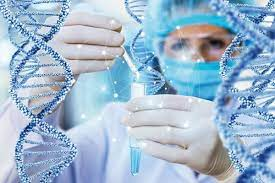 Parte Quarta: Test genetici
Da quando nel 2000 è stato mappato l’intero genoma umano, gli occhi dei ricercatori sono puntati sui difetti genetici che causano i tumori. Nel 2006 è poi stato lanciato il progetto Cancer Genome Atlas con l’ambizioso proposito di catalogare tutte le mutazioni responsabili di tutte le forme di cancro. Grazie a quest’ultimo, dei circa 23mila geni che compongono il genoma umano, si iniziano a conoscere quali sono coinvolti nelle diverse neoplasie. Un lavoro immenso, che richiederà ancora molti anni, ma che ha iniziato a dare i suoi frutti e che ha già portato a sviluppare farmaci efficaci contro ben determinati sottotipi di neoplasie, ormai entrati nella pratica clinica. I test genetici per i tumori sono diventati così, negli ultimi anni, un argomento sempre più «caldo» sul quale occorre però fare chiarezza per potersi orientare in una selva intricata di scienza, tecnologie sofisticate e interessi commerciali.
Il DNA contiene le istruzioni per il corretto funzionamento dell’organismo ed è fondamentale che l’informazione in esso contenuta venga trasferita senza errori dalla cellula madre alla cellula figlia. Per questo l’integrità della sua struttura è salvaguardata da sofisticati meccanismi di riparazione.
Il DNA, però, è molto sensibile agli effetti esercitati dalle radiazioni ionizzanti. Esse possono infatti rompere i filamenti di DNA o indurre cambiamenti nella sua struttura, modificando l’informazione in esso contenuta. Inoltre possono alterare l’ambiente cellulare (per esempio l’acqua contenuta dentro o fuori le cellule) e dare vita a radicali liberi, composti altamente reattivi che possono a loro volta dare origine a molecole dannose per le cellule.
In questo caso può succedere che la cellula:
muoia;
ripari efficacemente se stessa;
subisca alterazioni che non vengono riparate correttamente e originano quindi mutazioni.
Il cancro può essere la conseguenza di quest’ultimo tipo di danni.
Aree di utilità dei test genetici
Esistono cinque grandi aree in cui diversi tipi di test possono essere utilizzati: 
primo, gli esami del sangue (i test genetici «veri e propri») che vanno alla ricerca di quelle mutazioni ereditarie che si trasmettono da genitori a figli e predispongono a maggiori probabilità di sviluppare una neoplasia (i più famosi sono i geni BRCA). 
Secondo, si moltiplicano poi le offerte di sofisticate analisi che promettono di scovare un tumore ancora prima che sia rilevabile in qualsiasi altra maniera oppure di stimare il rischio che ognuno ha di ammalarsi di cancro in futuro. 
Terzo, i cosiddetti «marcatori predittivi» che cercano una determinata alterazione per capire se può essere utile prescrivere al paziente un farmaco piuttosto che un altro. 
Quarto, i «marcatori prognostici» che aiutano a stimare il rischio di recidiva (ovvero che il tumore si ripresenti) e quindi a calibrare meglio la terapia. 
Quinto, la biopsia liquida può servire per la diagnosi precoce o per scoprire fin da subito se la terapia intrapresa in un paziente funziona o no.
Solo una quota molto bassa (meno del 2%) di tutte le neoplasie diagnosticate ogni anno viene inserita nella categoria di quelli che in gergo si chiamano «eredo-familiari». La maggior parte delle persone che hanno un familiare stretto (genitore, fratello o sorella, ma anche nonni o zii) che hanno avuto un tumore insomma non corre pericoli superiori al resto della popolazione.
Counseling oncogenetico
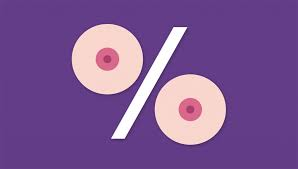 Si valuta tutta la documentazione oncologica del paziente e di altri familiari affetti da tumore, laddove presenti, e si crea l’albero genealogico del paziente fino ad almeno tre generazioni per stimare il rischio ereditario. Se la raccolta dei dati anamnestici e l’albero genealogico permettono di individuare criteri di storia personale oncologica (per esempio, precoce età d’insorgenza tumorale, tumore bilaterale, multipli tumori nello stesso soggetto) o di storia familiare oncologica che espongono il paziente esaminato ad un elevato rischio di cancro di tipo eredo-familiare, si propone un prelievo di sangue per accertare la presenza di una mutazione in alcuni geni specifici e l’eventuale estensione del test a tutti i consanguinei in ordine di generazione, nel caso in cui il risultato del test sia positivo.
Warning!
Vengono reclamizzati in vendita su Internet e proposti da alcuni centri diagnostici test ematici che scoprono i tumori prima che diano alcun segno. L’idea è quella che persone sane vi si sottopongano a pagamento (il prezzo varia tra i 500 e i 2mila euro circa) come prevenzione o diagnosi precoce (al pari di una mammografia per il cancro al seno, ad esempio). La loro efficacia non è mai stata certificata in modo scientifico: non sono sperimentati e convalidati su ampi campioni di popolazione.
Marcatori prognostici
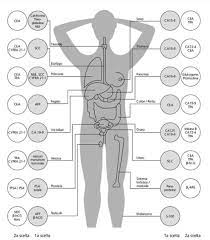 Uno studio pubblicato nel 2021 ha stimato 
che oltre il 25% dei pazienti oncologici 
potrebbe ricevere al momento della diagnosi 
una terapia mirata sulla base di analisi genomiche: in pratica, sulla base delle alterazioni che possono essere presenti nella neoplasia di ciascun malato, misurate tramite un prelievo di tessuto tumorale o con biopsia liquida, si può optare per una terapia piuttosto che per un’altra. I «marcatori predittivi» sono utilizzati insomma per valutare la probabilità che la malattia risponda o meno a uno specifico trattamento.
Per valutare l’aggressività biologica di un tumore vengono misurati quindi i «marcatori prognostici», che aiutano a stimare il rischio di recidiva (ovvero che il tumore si ripresenti) e quindi a calibrare meglio la terapia. Danno informazioni sull’andamento della malattia utili per scegliere l’intensità del trattamento: ovvero, in concreto, se si può optare per cura più leggera (risparmiando al paziente tossicità superflue perché il tipo di cancro di cui soffre è poco «pericoloso») o se, al contrario, è meglio prediligerne una più pesante. Sono attualmente una possibilità per il cancro di mammella e prostata.
Markers tumorali
I marcatori tumorali sono sostanze, per lo più proteine, che circolano nel sangue e possono essere associate anche a malattie diverse dal cancro, quali situazioni infiammatorie. Tuttavia in presenza di una neoplasia maligna spesso le concentrazioni ematiche di marcatori sono molto superiori alla norma e pertanto questi sono a volte usati come indicatori indiretti dello stato della malattia e della sua possibile progressione. Nella fase diagnostica invece i marcatori tumorali possono a volte indirizzare o confermare una diagnosi, ma da soli non sono sufficienti a stabilire la diagnosi di tumore. Devono essere sempre considerati insieme all'esito di altri esami clinici e strumentali. Quando un tumore è presente ed è stato diagnosticato, l’andamento dei marcatori può essere utile a misurare la risposta a un trattamento e a seguire l’evoluzione della malattia.
Quando i marcatori sono affidabili, possono essere un metodo semplice e poco invasivo per seguire nel tempo l'evolvere della malattia oppure per individuare precocemente una ripresa dopo una remissione.
Tuttavia, data la complessità della malattia tumorale, non esistono marcatori che siano sempre attendibili, né un marcatore unico e specifico per tutte le forme di cancro. È inoltre importante sottolineare che nessuno dei marcatori e dei test attualmente disponibili è consigliato come strumento di screening per la diagnosi precoce di un tumore, soprattutto in assenza di disturbi che facciano sospettare la malattia. Peraltro alcuni di questi marcatori possono risultare positivi per ragioni diverse dal cancro (falso positivo) e, viceversa, è possibile che un tumore, soprattutto se di piccole dimensioni, non si rifletta in un corrispondente significativo aumento del marcatore (falso negativo).
Alcuni marcatori sono prodotti solo dalle cellule di un organo e quindi sono specifici di un particolare tumore. 
Il PSA, per esempio, è l’antigene prostatico specifico, prodotto dalla ghiandola prostatica e la sua concentrazione può crescere in uomini con carcinoma della prostata, iperplasia prostatica benigna, infezione o infiammazione della ghiandola prostatica. 
Altri marcatori possono aumentare in presenza di più tipi di tumore. 
Il CA 125, o antigene tumorale 125, si può trovare in alte concentrazioni nel sangue di pazienti con diversi tipi di tumore tra cui il carcinoma dell’ovaio.
 Il CEA, o antigene carcino-embrionario, è una sostanza che si può trovare nel sangue di pazienti che hanno il cancro del colon, altri tipi di cancro o malattie, o in quello di persone che fumano tabacco. 
L'alfafetoproteina (AFP), normalmente prodotta dal feto, può suggerire la presenza di un tumore del fegato primario o di un tumore delle cellule germinali quando si trova ad alta concentrazione in uomini adulti e donne non in gravidanza.
Parte Quinta:
Gli Screening
Veniamo ora agli screening anti tumorali di provata efficacia.
Di provata efficacia significa che lo screening individua precocemente un tumore che ha una incidenza significativa nella popolazione (cioè non è raro), che è possibile identificare già nelle sue fasi iniziali, che ha terapie utili a ridurre la gravità della malattia se iniziate precocemente. 
Per esempio, un tumore altamente aggressivo, come alcuni cancri con alta mortalità entro un anno dalla diagnosi, non merita uno screening di popolazione perché il costo non coprirebbe i benefici. Così pure è inutile effettuare screening per tumori ben curabili anche se diagnosticati in fase evoluta.
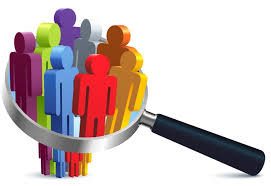 Lo Stato italiano offre gratuitamente nelle strutture del SSR lo screening per il tumore della mammella, della cervice uterina, del colon-retto.
Ci sono poi due vaccinazioni gratuite utili a prevenire il tumore uterino correlato a infezione da papilloma virus e il tumore epatico correlato a infezione da virus B dell’epatite.
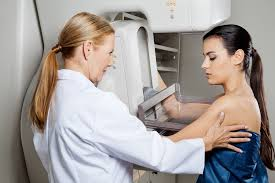 La mammografia viene offerta 
alle donne tra i 50 e i 69 anni di età 
con un esame ogni 2 anni. 
Molte sono le discussioni in merito, sia relativamente alla fascia di età che alla frequenza dell’esame radiologico, ma questo scelto sembra sia il miglior compromesso tra rischi, costi e benefici.
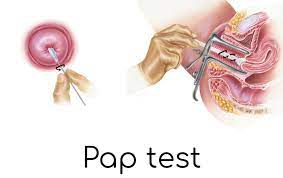 Il PAP test viene offerto intervalli triennali 
alle donne di età compresa tra 25 e 64 anni, e vi è l’alternativa dell’esame del DNA di HPV dall’età di 30 a. ripetibile dopo 5 a.
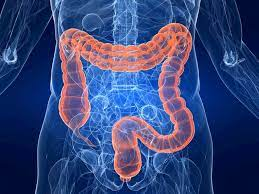 La ricerca del sangue occulto nelle feci viene offerta ogni 2 anni a maschi e femmine di età compresa tra 50 e 69 a. con in aggiunta la possibilità di una colonscopia limitata all’area di maggior rischio dell’intestino all’età di 58-60 a. per una volta sola.
Alcuni tumori sono correlati a infezioni cronicizzate.
L’HPV, o meglio alcuni suoi sottotipi, è causa di tumori del collo e cervice uterina, ma anche, sebbene più raramente, di tumori anali, del cavo orale e faringolaringei.
Il virus di Epstein-Barr, agente della MNI, può essere all’origine di neoplasie linfomatose e del cavo orale.
Il virus Herpes 8 causa il sarcoma di Kaposi.
L’Helicobacter pylorii è correlato a cancri gastrici e a linfomi detti MALT (Il termine MALT è l'acronimo inglese per mucose-associated lymphoid tissue tradotto come tessuto linfoide associato alla mucosa. Il MALT è un tessuto linfoide diffuso a livello di mucose quali il tratto gastrointestinale, quello uro-genitale, la tiroide, i polmoni, gli occhi e la pelle. Queste formazioni non sono organizzate a formare organi del sistema linfatico ma piuttosto come noduli linfatici (o anche cellule isolate)..
Il virus dell’epatite C (come quello dell’epatite B, per il quale però abbiamo il vaccino) causa cancro epatico.
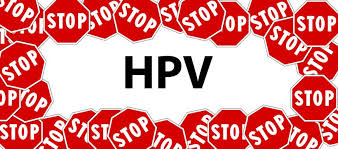 Per l’HPV abbiamo un vaccino efficace a prevenire la infezione, da somministrare a 11 a. compiuti a tutti i bambini in 2 dosi distanziate da alcune settimane. L’età adolescenziale è scelta per arrivare prima dell’inizio di attività sessuali anche non penetrative.
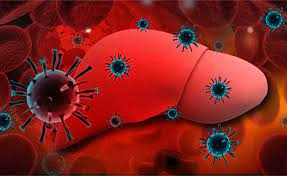 Per l’epatite virale da virus B il vaccino è consigliato a tutti i bambini nel contesto della vaccinazione esavalente a 3-5-11 mesi.
In aggiunta a queste procedure nulla vieta di affiancare una prevenzione mediante diagnosi precoce individuale anti neoplastica basata su una valutazione medica delle proprie condizioni di rischio per familiarità, esposizioni ambientali e/o lavorative, stili di vita, eventi vari.
Ad esempio, un fumatore incallito potrà sottoporsi periodicamente a esame citologico dell’espettorato, e a Rx Torace (o magari anche a TC torace) oltre che a visita ORL con laringoscopia. 
Chi ha subito terapie radianti potrà cercare di tenere sotto controllo le proprie stazioni linfonodali almeno con ecografia. 
Chi si espone notevolmente al sole potrà eseguire annualmente una mappatura dei nevi cutanei. 
Chi ha infezione da HP può eseguire con regolarità una EGDScopia.
Alcune esposizioni lavorative richiedono appositi protocolli di sorveglianza
Chi soffre di malattie croniche intestinali infiammatorie potrà scegliere di eseguire gastro- e colonscopie con frequenza triennale, come chi riporta familiarità per poliposi o neoplasie intestinali. 
Una sorveglianza più stretta per il tumore della mammella femminile può essere tentata utilizzando l’ecografia nell’intervallo tra due mammografie (riducendo così il periodo di intervallo nell’osservazione). Un caso particolare è quello delle donne portatrici di mutazioni dei geni BRCA 1 e 2, con alta incidenza familiare di tumori mammari, ove è necessario adottare procedure di controllo impegnative.
Chi ha problemi di tiroide o vive in aree di endemia gozzigena può sottoporsi ogni 1 – 3 anni a una ecografia tiroidea per una classificazione di eventuali noduli in fasce di rischio. 
E così via, sulla base di una accurata anamnesi oncologica preventiva che ogni medico può applicare.
Possibili schemi di prevenzione mediante esami diagnostici
Il tumore della mammella femminile: diagnosi precoce
Protocollo indicativo di diagnostica senologica: la patologia della mammella femminile.
 Autoesame del seno.
L’autoesame del seno o autopalpazione è metodica utile per una valutazione di primo livello delle patologie occupanti spazio. Si consiglia di praticare l’autopalpazione a intervalli mensili. Non sostituisce la consulenza specialistica oncologica o chirurgica.
Ecografia della mammella.
L’ecografia è indagine di primo livello in caso di patologia palpabile e per donne di età < 35 – 40 anni. E’ indagine di approfondimento diagnostico (secondo livello) su reperti mammografici dubbi o indeterminati e per donne di età > 40 anni, in genere successivamente ad una mammografia o per lo studio di masse/alterazioni già individuate. Non sostituisce la mammografia come metodica di screening oncologico nelle donne asintomatiche. Può essere eseguita indipendentemente dall’epoca del ciclo mestruale e in gravidanza. Requisito essenziale è che la sua esecuzione sia affidata a mani esperte e che venga eseguita utilizzando sonde ecografiche ad altissima frequenza.
Mammografia.
E’ esame di primo livello nelle donne di età > 40 anni. E’ la metodica di elezione nello screening oncologico su donne asintomatiche e per la diagnosi precoce del carcinoma mammario. Deve essere eseguita in ogni caso di masse/alterazioni identificate o anomalie clinicamente rilevate non chiarite definitivamente con le altre metodiche.. Dovrebbe essere eseguita nella prima decade del ciclo mestruale, salvo particolari necessità.
Risonanza Magnetica Nucleare della mammella.
E’ utile nel controllo delle mammelle protesizzate, nelle donne giovani con rilievi ecografici e/o mammografici non dirimenti, in altri casi selezionati. Deve essere sempre eseguita con m.d.c. paramagnetico.
 
Agoaspirato mammario per citologia, microistologia, biopsia, Mammotome.
E’ indispensabile per l’accertamento diagnostico definitivo di tutti i noduli mammari, indipendentemente dall’età della donna e dalle caratteristiche del nodulo (a meno che non sia stata fatta diagnosi certa di cisti semplice tipica). Deve inoltre essere eseguito su tutte le aree di anomalie palpatorie, ecografiche, mammografiche anche se le metodiche di imaging non abbiano ivi individuato nodularità. La tecnica più appropriata sarà scelta caso per caso dal medico esecutore in relazione al quesito diagnostico e ai dati disponibili.
Studio delle stazioni linfonodali – Stadiazione.
E’ indispensabile in presenza di qualsiasi lesione occupante spazio della mammella che non sia una cisti semplice tipica. Consiste in visita oncologica o chirurgica, ecografia ascellare/addominopelvica, successivi es. radiologici e scintigrafici definiti caso per caso dall’oncologo.
Iter consigliato nella donna asintomatica di età < 40 anni (in successione secondo il caso):
Autoesame - Visita specialistica oncologica e/o chirurgica - Ecografia - Agoaspirato in caso di lesioni focali/diffuse di qualsiasi tipo (escluso il caso di cisti semplici tipiche) - Mammografia se i rilievi precedenti non sono definitivi.
 
Iter consigliato nella donna asintomatica di età > 40 anni (in successione secondo il caso):
Autoesame - Visita specialistica oncologica e/o chirurgica - Mammografia - Ecografia di secondo livello - Agoaspirato in caso di lesioni focali/diffuse di qualsiasi tipo (escluso il caso di cisti semplici tipiche).
 
Iter consigliato in caso di lesioni occupanti spazio solo palpatoriamente rilevate:
Ecografia e Mammografia - Agoaspirato eco/rx guidato indipendentemente dai risultati dell’imaging (escluso il caso di cisti semplici tipiche).
 
Iter consigliato in caso di lesioni occupanti spazio dimostrate (in successione secondo il caso):
Visita specialistica oncologica e/o chirurgica se non già effettuata - Completamento con la metodica di imaging non eseguita in prima istanza (ecografia o mammografia) - Agoaspirato eco/rx guidato indipendentemente dai risultati dell’imaging (escluso il caso di cisti semplici tipiche).
 
Follow-up consigliato in caso di iter negativo in donna asintomatica:
Autoesame mensile - Visita oncologica o chirurgica con ecografia a cadenza semestrale o annuale  se età > 25 anni e < 40 anni - Mammografia annuale se età uguale o > 40 anni o se caso ad alto rischio.
Fattori di rischio per il carcinoma della mammella femminile.
Riducono il rischio:
Ovariectomia < 40 a. (-50%)
Allattamento al seno
Obesità in premenopausa
Prima gravidanza < 20 a. -50%)
Multiparità
Questionari o Modelli di predizione
Modelli di Gail e Tyrer-Cuzyck di predizione del rischio di carcinoma mammario
MODELLO DI GAIL Età (valido per donne di età compresa tra 35 e 85 anni) Età menarca Età al primo parto a termine Familiare di primo grado con diagnosi di carcinoma mammario Numero biopsie mammarie negative Razza/Etnia Bianca Afro-Americana Ispanica Asiatico-Americana Americo-Indiana/Nativa d’Alaska
MODELLO DI TYRER-CUZICK 2 Età (anni) BMI (body mass index) Età al menarca (anni) Parità Età alla menopausa (se applicabile) Storia di patologia mammaria benigna associata ad aumentato rischio di carcinoma mammario (iperplasia, iperplasia atipica, LCIS) Storia di carcinoma ovarico Uso di terapia ormonale sostitutiva Storia familiare (compresi: carcinoma mammario ed ovarico, discendenza Ashkenazi, test genetico se effettuato.
In definitiva, anche se la vita fisiologicamente altro non è che un percorso di inevitabile accompagnamento alla morte, possiamo però cercare di seguire la nostra strada, più o meno lunga che sia, più o meno accidentata che ci tocchi, utilizzando tutti gli aiuti che il progresso sociale e scientifico ci offre, per sostenerci nei momenti difficili che inevitabilmente dovremo affrontare, e rendere meno fastidioso il percorso a noi e a chi ci sta vicino. E’ un nostro preciso dovere.
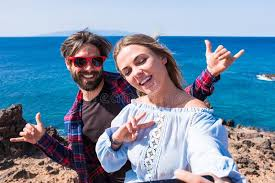 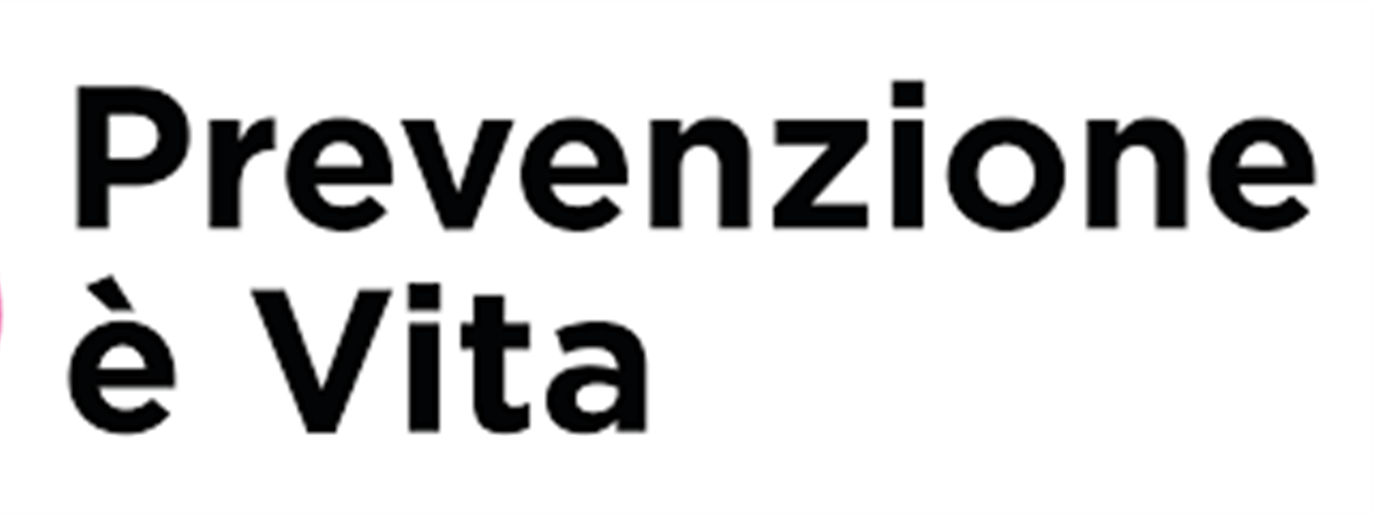 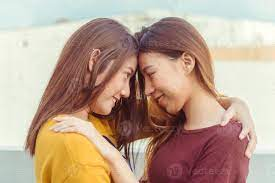 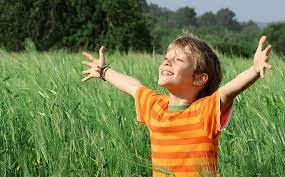 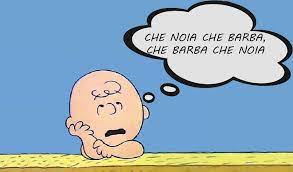 Grazie dell’attenzione!
www.dottormassa.it